Perimeter and Area
[Speaker Notes: Ask what all of these shapes have in common.]
Polygons
[Speaker Notes: Say that enclosed, two-dimensional shapes that only have straight lines are called polygons.]
Polygons You Might Work With On The Job
[Speaker Notes: Say that, polygons like triangles, squares, and rectangles, are often used in construction.

Ask what the black shape is]
At the end of this module you should be able to
Calculate the perimeter and area of polygons that are common in construction
[Speaker Notes: Review the objective.]
3’
Perimeter = the length around the outside of an object.
6’
6’
3’
+
18’
=
6’
3’
3’
6’
+
+
[Speaker Notes: Say that perimeter is the length around the outside of an object, i.e. adding up the length of all of the sides, and is measured in inches, feet, yards, etc. 

Say that the apostrophe means “feet.”

Point out how all sides, added together, equals 18 feet.]
[Speaker Notes: Say they might need to measure the perimeter of a sheet metal box]
[Speaker Notes: Or the perimeter of a field or a yard to determine how much fencing they’ll need.]
[Speaker Notes: Or the perimeter of a pool to determine how much decorative tile they’ll need for the edge of the pool.]
[Speaker Notes: Or they might need to measure the perimeter of a ceiling to determine how much crown moulding they’ll need.

Point out the crown moulding.]
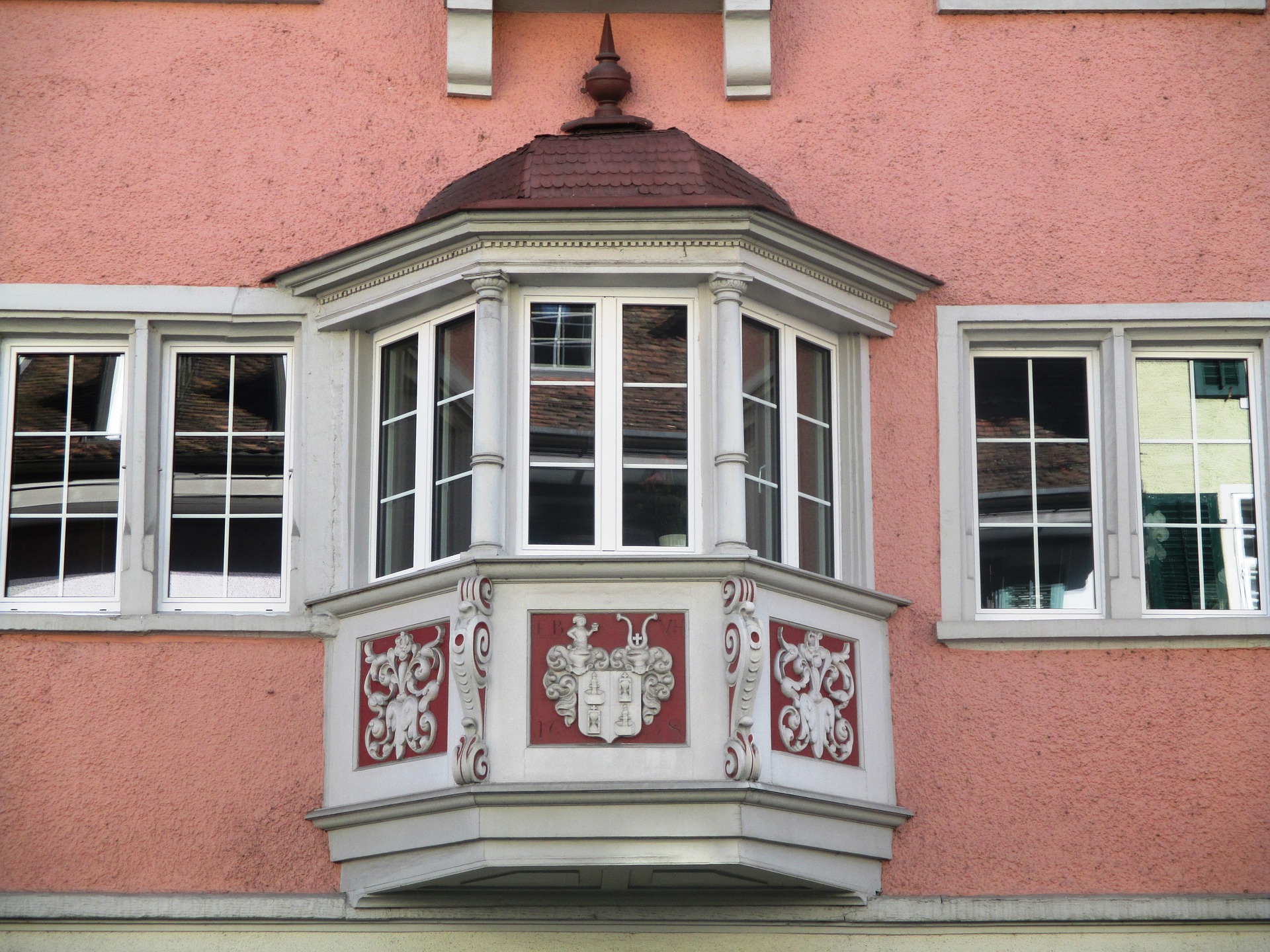 [Speaker Notes: Say that octagons are used to build bay windows so they might need to determine the perimeter of the octagon when building the window.]
[Speaker Notes: Or they might need to measure the perimeter of an octagon to purchase materials for a gazebo, which are often octagons.]
What is the perimeter of this ceiling?
12’
24’
24’
12’
[Speaker Notes: Ask how they would determine the perimeter of the ceiling in this slide.]
Perimeter = length around the outside of the ceiling.
12’
24’
24’
12’
[Speaker Notes: Show how the answer was determined. 

Have students correct their answers (if necessary) on their handouts.]
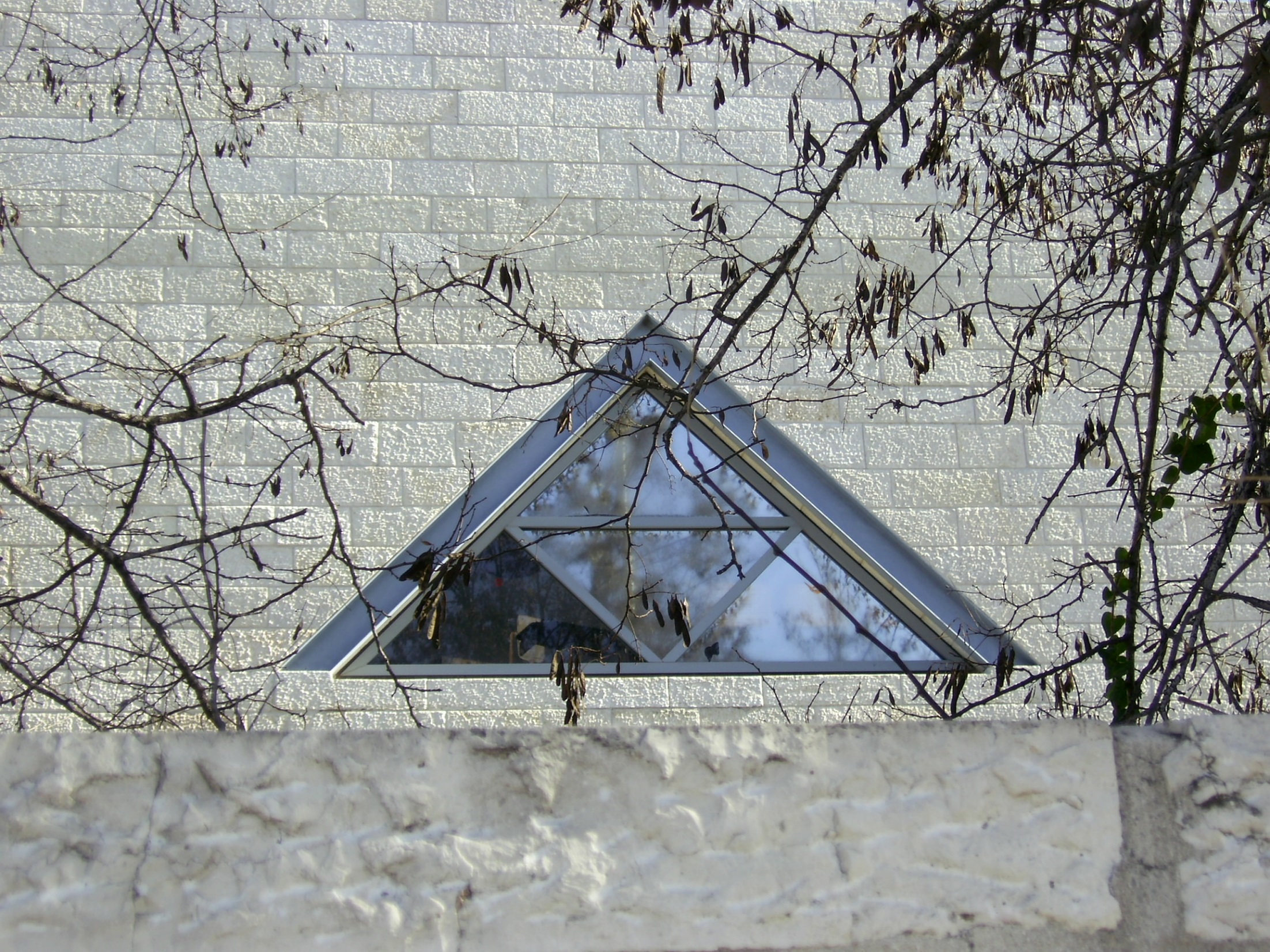 What is the perimeter of this triangular window?
3’
3’
4’
[Speaker Notes: Have students write their answer on their handout]
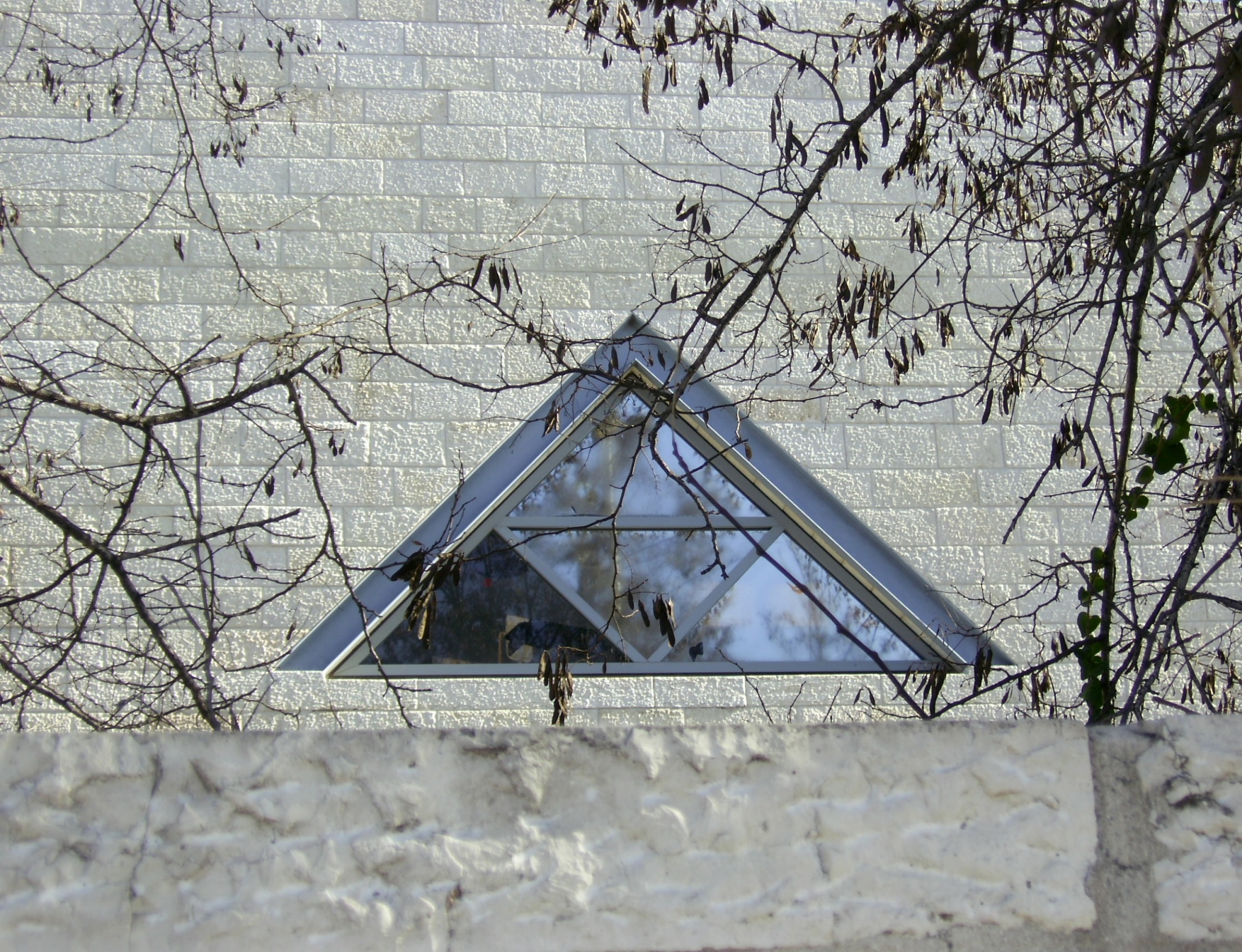 What is the perimeter of this triangular window?
3’
3’
4’
3’ + 3’ + 4’ = 10’
[Speaker Notes: Show how the answer was determined. 

Have students correct their answers (if necessary) on their handouts.]
If one side of this square concrete pad is 10 feet…
… what would the perimeter of the pad be?
[Speaker Notes: Have students write their answer on their handout

Ask how they got their answer.]
10’
10’
Pad
10’
10’
[Speaker Notes: Have students correct their answers (if necessary) on their handouts.

Ask how they could have gotten the answer without addition.]
10’
10’
10’
x 4’
  40’
Pad
10’
10’
[Speaker Notes: Say that, for squares only, they can determine the perimeter by just multiplying the length of one side by 4.

Ask students what questions they have about finding the perimeter of rectangles, squares, or triangles.]
[Speaker Notes: Say that earlier they calculated the perimeter of a ceiling to determine how much crown moulding they would need.	

Now the building owner wants to install a decorative covering for the ceiling and they need to determine how much of the covering they need for the ceiling. 

The amount of space on the surface of something like a ceiling is called area and, on the job, they will often need to measure the area of something.]
[Speaker Notes: Say for example you might have to measure the area of wood panels]
[Speaker Notes: Or roofing materials]
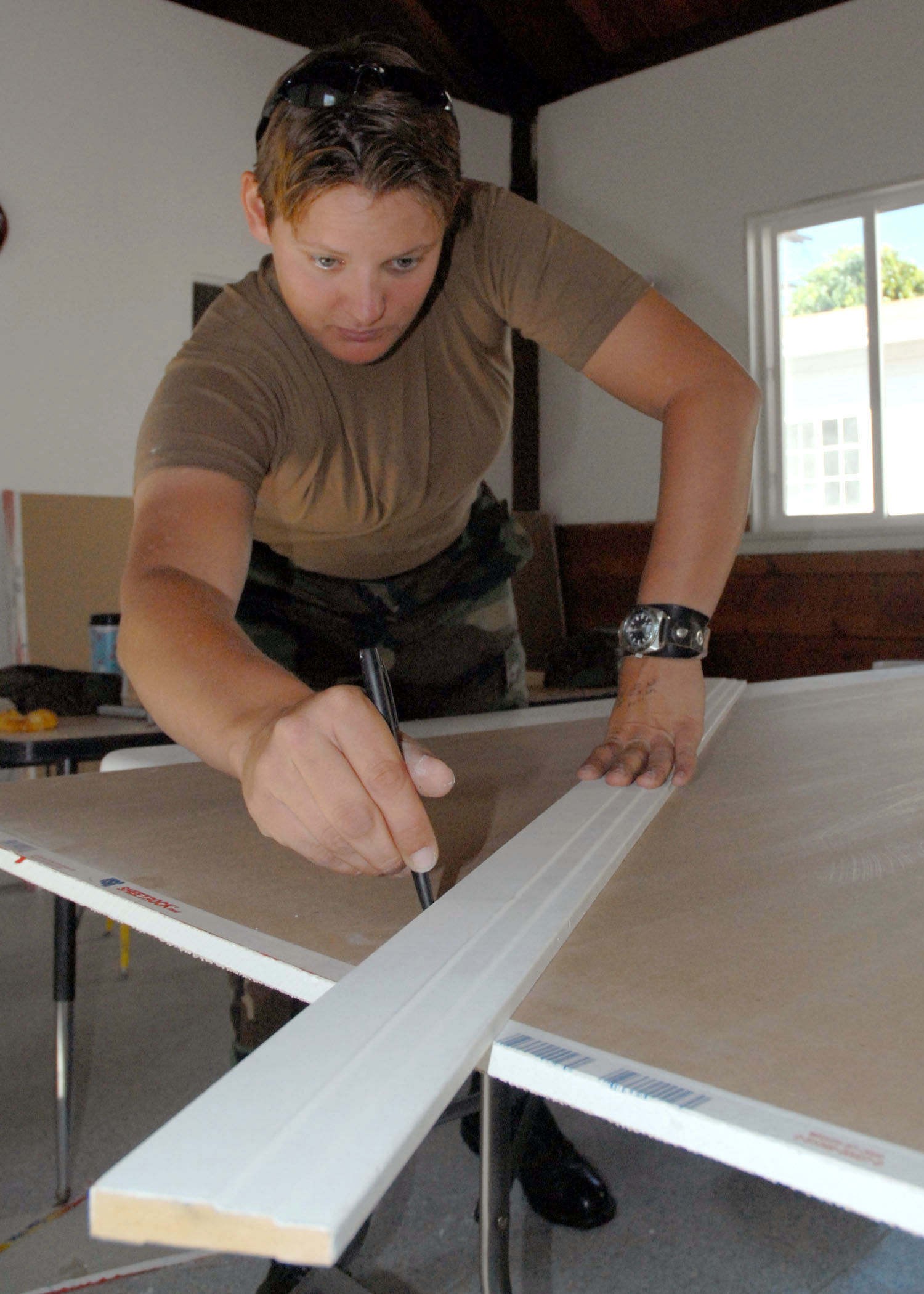 [Speaker Notes: Or drywall]
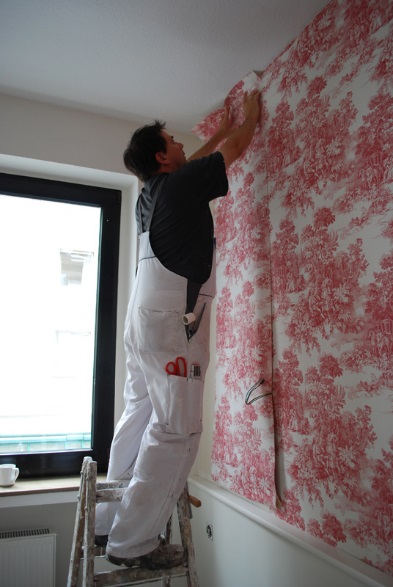 [Speaker Notes: Or wallpaper or paint]
[Speaker Notes: Ask how they would determine how much decorative covering they would need to cover the entire ceiling.]
Area of a rectangle or square = width x height.
h = 24’
Area =  w x h
= 12’ x 24’
= 288 sq. ft.
w = 12’
[Speaker Notes: Say that to find the area of a square or rectangle, you multiple the length x width.

Area is measured in square feet, square inches, square yards, etc.]
1 square foot
1’
h = 24’
Area =  w x h
1’
= 12’ x 24’
= 288 sq. ft.
w = 12’
[Speaker Notes: Say that if they divided the ceiling into squares that were each 1 foot wide and 1 foot tall there would be 288 of those “square feet” in the ceiling.]
If one side of this square concrete pad is 10 feet…
… what would the area of the pad be?
[Speaker Notes: Have students write their answer on their handout.

Ask how they got their answer.]
10’
10’
10’
Pad
Area =  w x h
= 10’ x 10’
10’
= 100 sq. ft.
[Speaker Notes: Have students correct their answer on their handout if necessary

Point out that all sides of a square are equal.

Ask students what questions they have about finding the area of rectangles or squares.]
What is the perimeter of this field?
60’
25’
40’
20’
15’
40’
[Speaker Notes: Say that many polygons are not perfect rectangles or squares but it is still possible to calculate the perimeter and area.

Have students calculate the perimeter and write their answer on their handout.]
What is the perimeter of this field?
60’
25’
40’
20’
15’
200’
40’
[Speaker Notes: Have students correct their answer if necessary.]
What is the area of this field?
60’
25’
40’
20’
15’
40’
[Speaker Notes: Ask how they could determine the area.]
What is the area of this field?
60’
500 sq. ft.
25’
40’
Area =  w x h
20’
= 20’ x 25’
15’
= 500 sq. ft.
40’
[Speaker Notes: Show and have students write the process on their handout.]
What is the area of this field?
60’
1,600 sq. ft.
25’
40’
Area =  w x h
20’
= 40’ x 40’
15’
= 1,600 sq. ft.
40’
[Speaker Notes: Show and have students write the process on their handout.]
What is the area of this field?
60’
500 sq. ft.
1,600 sq. ft.
25’
40’
20’
500 sq. ft.
15’
+ 1,600 sq. ft.
40’
2,100 sq. ft.
[Speaker Notes: Show and have students write the process on their handout.

Have students correct their answer if necessary.]
How much wood flooring would be needed to cover this entryway?
5’
9’
9’
8’
8’
[Speaker Notes: Have students write their answer on their handout.]
How much wood flooring would be needed to cover this entryway?
45 sq. ft.
Area =  w x h
5’
=  9’ x 5’
9’
9’
= 45 sq. ft.
8’
8’
[Speaker Notes: Show and have students write the process on their handout]
How much wood flooring would be needed to cover this entryway?
104 sq. ft.
Area =  w x h
5’
8’ + 5’ = 13’
= 13’ x 8’
9’
9’
= 104 sq. ft.
8’
8’
[Speaker Notes: Show and have students write the process on their handout]
How much wood flooring would be needed to cover this entryway?
45 sq. ft.
Area =  w x h
5’
=   9’ x 5’
9’
9’
= 45 sq. ft.
8’
8’
[Speaker Notes: Show and have students write the process on their handout]
How much wood flooring would be needed to cover this entryway?
45 sq. ft.
45 sq. ft.
104 sq. ft.
5’
9’
9’
45 sq. ft.
8’
+ 104 sq. ft.
8’
+   45 sq. ft.
194 sq. ft.
[Speaker Notes: Show and have students write the process on their handout

Have students correct their answer if necessary.

Ask students what questions they have about finding the area of rectangles and squares with irregular shapes.]
What is the perimeter of the outside (bold line) of this figure?
What is the area of the shaded  part?
5’
10’
8’
14’
[Speaker Notes: Ask students what the perimeter of the outside (bold line) of this figure would be.

Invite a student to the board to show how to calculate the area of the shaded part of this figure.]
What is the perimeter of the outside (bold line) of this figure?
What is the area of the shaded  part?
6’
12’
6’
21’
[Speaker Notes: Have students calculate the perimeter of the outside (bold line) of this figure and the area of the shaded part of this figure and write their answer on their handout.]
Perimeter = 66’
Area of the shaded  part = 216 sq. ft.
6’
12’
6’
21’
[Speaker Notes: Have students correct their answers (if necessary) on their handouts.]
Image Credits
LisaLandscapeWorkingSmile_98A7477 by Oregon Tradeswomen, Inc.
Daniel Farrell, The fence, just about done!!!!!! swimming-pool-55736_1920 CC0 Public Domain Pixabay
swimming-pool-55736_1920 CC0 Public Domain Pixabay
ceiling-fan-558988_1920 CC0 Public Domain Pixabay
architecture-283732_1920 CC0 Public Domain
Vega,_TX_gazebo_IMG_4906 Billy Hathorn Wikimedia Commons Creative Commons Attribution-ShareAlike 3.0 Unported
Talissa Decor Faux tin ceiling by TalissaDecor CC by 2.0 Generic
ValerieRoofSawing898A5787  by Oregon Tradeswomen, Inc.
RosaStripsRoofing_98A7663CMYK by Oregon Tradeswomen, Inc.
US Navy 070911-N-8547M-027 Builder 3rd Class Tabitha E. Ball, of Naval Mobile Construction Battalion (NMCB) 5^rsquo,s air detachment, marks sheetrock during a construction project that battalion Seabees volunteered to carry out.jpg Wikimedia Commons Public Domain
Wallpapering, Cologne Hotel Domspitzen Köln Wikimedia Commons CC by 2.0 Generic
4278675568_b406567f85_o (Triangular Window) zeevveez CC by 2.0 Generic
Tradeswomen by Oregon Tradeswomen, Inc.